Нидерландская революция
15.10.2017
Нидерланды
XII в. – создание системы дамб и каналов для отгона воды в море
Развитое ремесло, мануфактуры, торговля
Становление капитализма
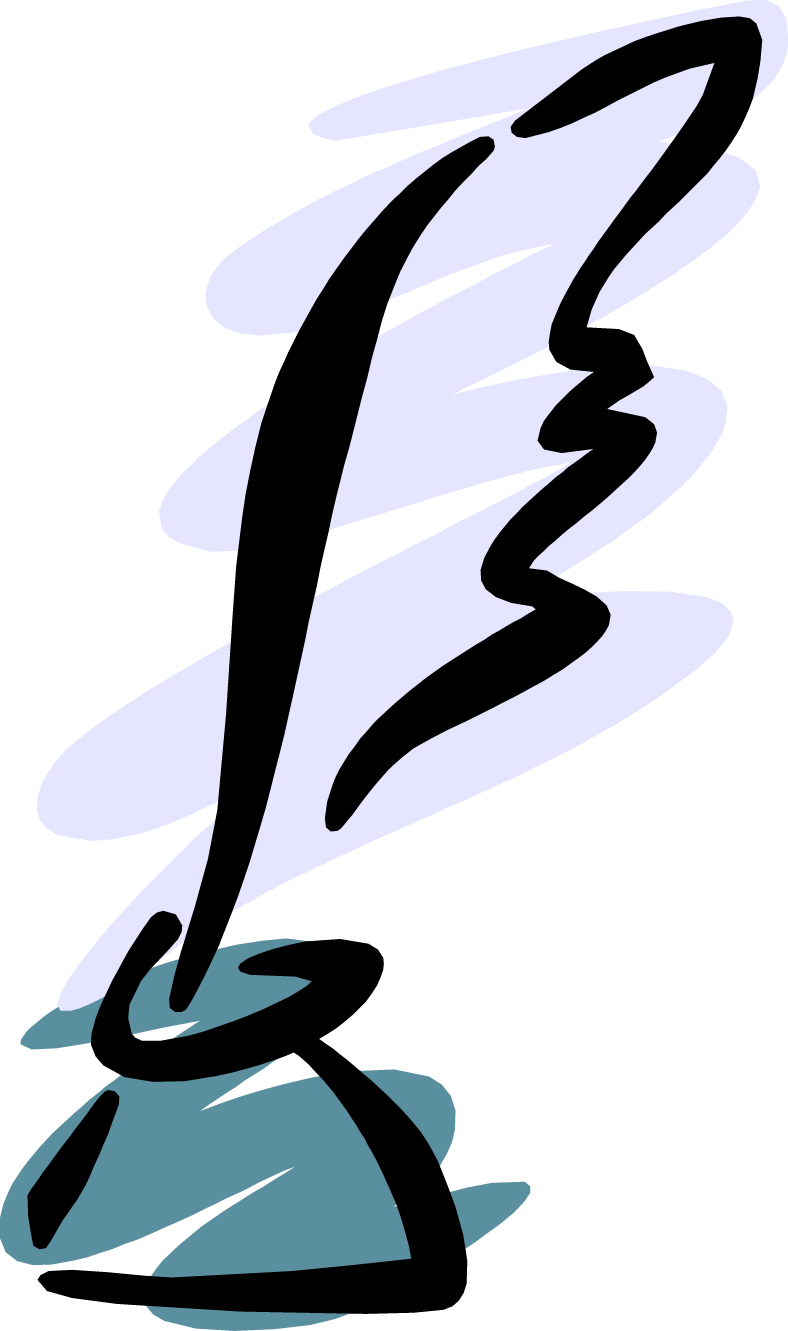 Польдер – земли, находившиеся ниже уровня моря
Высокие доходы
Потребность в дешевой церкви
РЕФОРМАЦИЯ
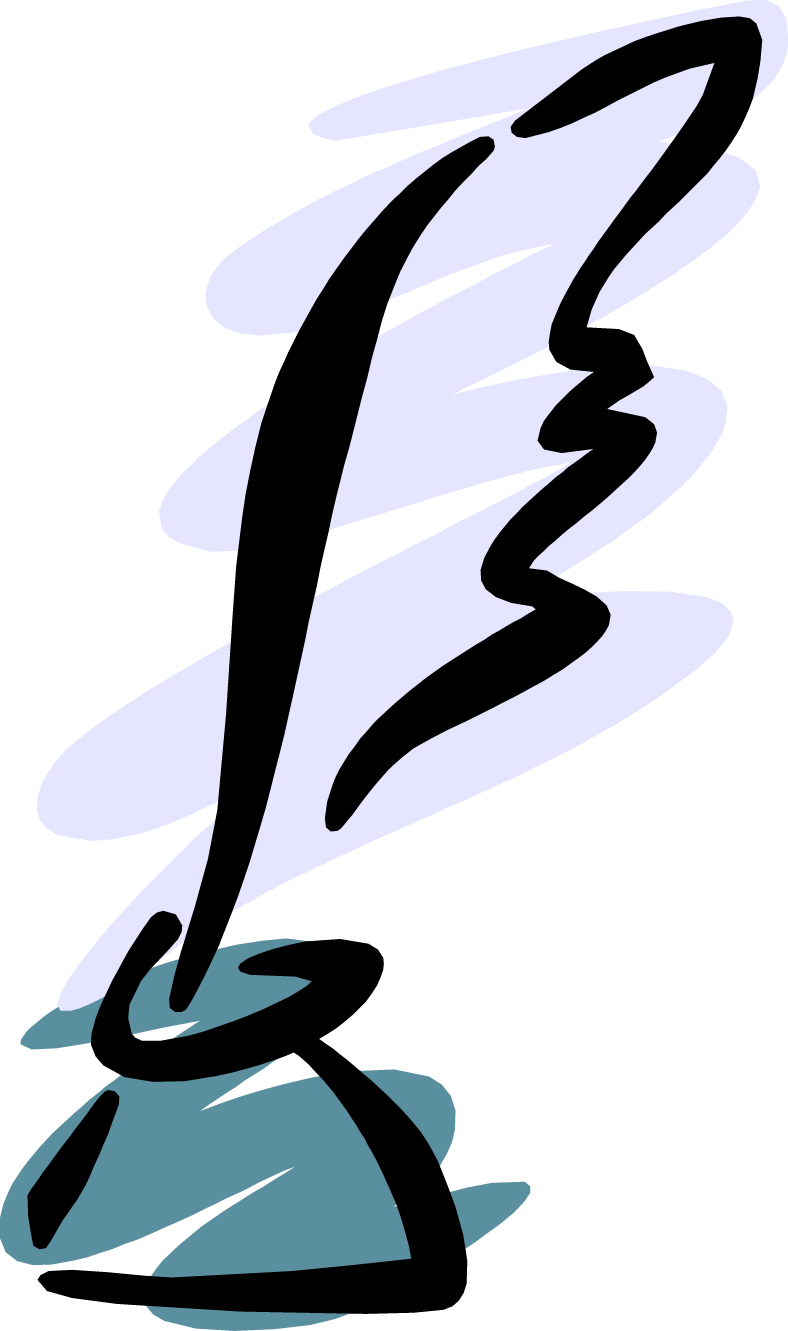 В XVI в. Нидерланды находились под властью Испании
Мария Католическая ( Кровавая)
Муж Марии Кровавой 
Филипп II
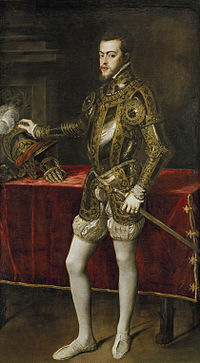 Филипп II (1556-1598)- считал Нидерланды колонией Испании
1566 – протестанты стали захватывать католические храмы, уничтожать их
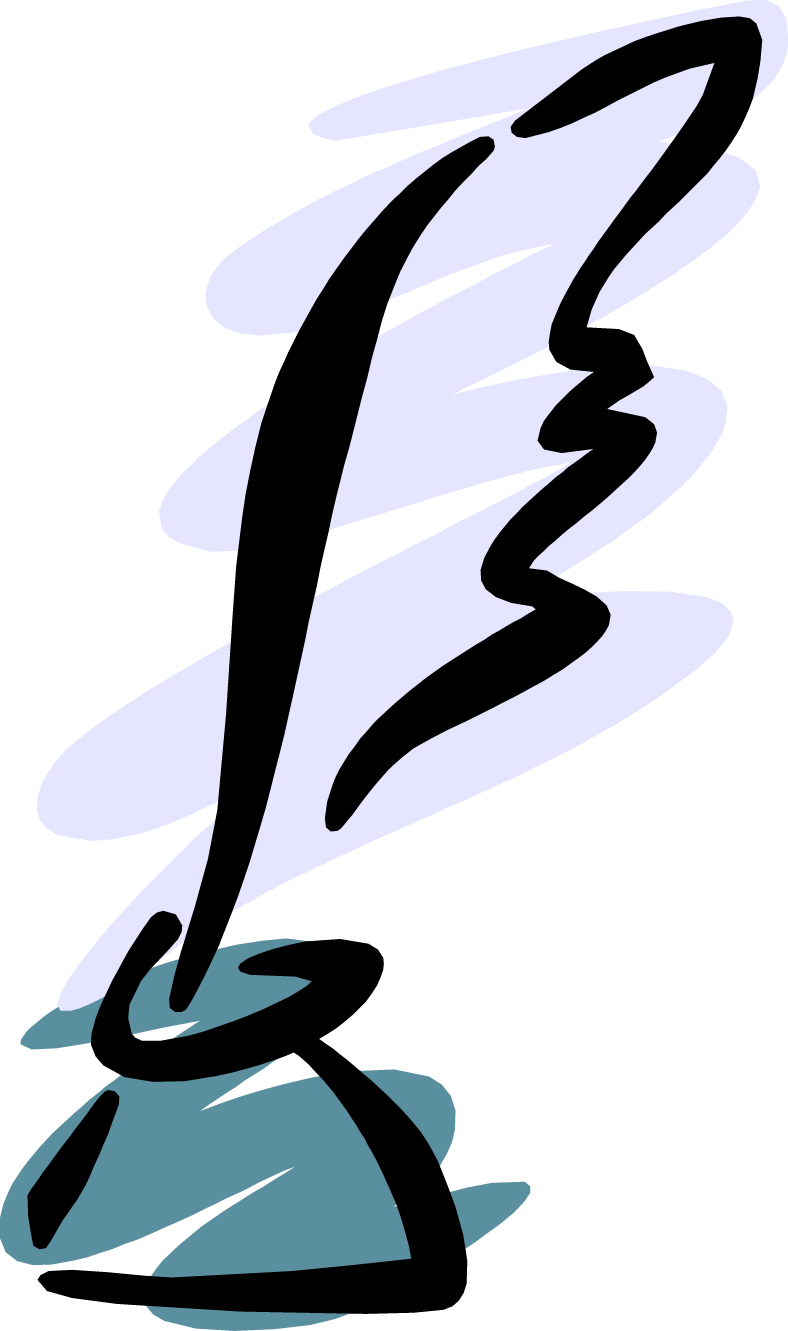 Герцог Альба (ставленник Филиппа II) вел борьбу с жителями Нидерландов
Рост недовольства Испанией
протестанты
Гёзы – противники испанского владычества в Нидерландах:
Знать
Мелкие дворяне
Буржуазия
Крестьяне
1566 – 1609 гг. – Нидерландская революция
Домашнее задание
§ 15, таблицу завершить
1566 – 1609 гг. – Нидерландская революция
1566 – 1609 гг. – Нидерландская революция
С 1572 г. начало войны
 между Нидерландами и Испанией. Руководителем движения стал Вильгельм Оранский
1566 – 1609 гг. – Нидерландская революция
1566 – 1609 гг. – Нидерландская революция
1566 – 1609 гг. – Нидерландская революция
Уния – союз государств, возглавляемый одним правителем
1566 – 1609 гг. – Нидерландская революция
Республика Соединенных Провинций Нидерландов (Голландия) – европейское государство, существовавшее с 1581 по 1795 гг.